Software Lesson 1 Outline
Software Lesson 1 Outline
What is Software? A Program? Data?
What are Instructions?
What is a Programming Language?
What is Source Code? What is a Source File?
What is an Operating System?
Operating System Examples
A Simple C Program
Anatomy of a Simple C Program
 Block Delimiters
What Is a Comment? #1
What Is a Comment? #2
Are Comments Necessary?
hello_world.c  with Comments
 hello_world.c  without Comments
Flowchart for  hello_world.c
Flowchart Example
Outputting, Compiling and Running a C Program
Anatomy of Outputting, Compiling and Running
A Less Simple C Program #1
A Less Simple C Program #2
A Less Simple C Program #3
A Less Simple C Program: Compile & Run
Flowchart for my_add.c
Why Study C? #1
Why Study C? #2
Programming Exercise
1
Software Lesson #1
CS1313 Fall 2024
What is Software? A Program? Data?
Software, for our purposes, is just a word that means “programs.”

A program is a specific, precise, detailed description of:
a collection of data
and
a sequence of actions on those data.

The actions in a program are known as instructions.

In computing, data are values stored in storage locations:         for example, RAM, disk, etc.
2
Software Lesson #1
CS1313 Fall 2024
What are Instructions?
The actions in a program are known as instructions.

Examples:
Arithmetic/Logical calculation: for instance,                       add, subtract, multiply, divide, square root, cosine, etc.
Memory operations: load from RAM or store into RAM
I/O: read from or write to secondary storage
Branch: jump to an instruction that is out of sequence
Repetition
Allocation of resources
… and many more.
3
Software Lesson #1
CS1313 Fall 2024
What is a Programming Language?
A programming language is a well-defined set of rules               for specifying a program’s                                              collection of data and sequence of actions on that data.
Examples: C, C++, Fortran 90, Python, Java, Basic, HTML, Perl, SAS, Haskell, Prolog, Pascal, Unix shell, x86 assembly language, etc.
https://en.wikipedia.org/wiki/List_of_programming_languages
There are said to be ~9000 programming languages so far:
https://cscareerline.com/how-many-programming-languages-are-there/
Since 2021, C has varied between #3 and #1 most popular.
https://www.tiobe.com/tiobe-index/c/
By comparison, there are said to be ~7000 natural languages       in use today:
https://www.ethnologue.com/guides/how-many-languages
4
Software Lesson #1
CS1313 Fall 2024
What is Source Code? What is a Source File?
Source code is a sequence of instructions,                         written in a human-readable programming language,      that constitutes a program, or a piece of a program.

An example is shown on slide #8.

A source file is a file of source code.
5
Software Lesson #1
CS1313 Fall 2024
What is an Operating System?
An operating system is a program that manages interactions between:
users and hardware;
users and software;
hardware and software;
hardware and hardware;
software and software;
... and so much more.
6
Software Lesson #1
CS1313 Fall 2024
Operating System Examples
PC Operating Systems
Microsoft Windows
Apple MacOS – built on top of BSD (Unix)
Phone and Tablet Operating Systems
Apple iOS (iPhone, iPad)
Android (many cell phones and tablets) – built on top of Linux
Unix
Linux (portable)
FreeBSD (portable)
Solaris (Oracle)
AIX (IBM)
HP-UX (Hewlett-Packard)
…
7
Software Lesson #1
CS1313 Fall 2024
A Simple C Program
/*
 *************************************************
 *** Program: hello_world                      ***
 *** Author: Henry Neeman (hneeman@ou.edu)     ***
 *** Course: CS 1313 010 Fall 2024             ***
 *** Lab: Sec 014 Fridays 1:00pm               ***
 *** Description: Prints the sentence          ***
 ***   "Hello, world!" to standard output.     ***
 *************************************************
 */
#include <stdio.h>

int main ()
{ /* main */
    /*
     ********************************
     *** Execution Section (body) ***
     ********************************
     *
     * Print the sentence to standard output
     * (i.e., to the terminal screen).
     */
    printf("Hello, world!\n");
} /* main */
8
Software Lesson #1
CS1313 Fall 2024
Anatomy of a Simple C Program
/*
 *************************************************
 *** Program: hello_world                      ***
 *** Author: Henry Neeman (hneeman@ou.edu)     ***
 *** Course: CS 1313 010 Fall 2024             ***
 *** Lab: Sec 014 Fridays 1:00pm               ***
 *** Description: Prints the sentence          ***
 ***   "Hello, world!" to standard output.     ***
 *************************************************
 */
#include <stdio.h>

int main ()
{ /* main */
    /*
     ********************************
     *** Execution Section (body) ***
     ********************************
     *
     * Print the sentence to standard output
     * (i.e., to the terminal screen).
     */
    printf("Hello, world!\n");
} /* main */
Comment      (When they’re big like this, we say “comment block.”)
Preprocessor directive
Main function header
Block open
Execution section (also known as the program body)
Block close
9
Software Lesson #1
CS1313 Fall 2024
Block Delimiters
The open curly brace, also known as the left brace,
{
acts as the start of a block and is known as the
	block open.
The close curly brace, also known as the right brace,
}
acts as the end of a block and is known as the
	block close.
The block open and block close are said to delimit the block: they indicate where the block begins and
                          where the block ends.
Delimit: Indicate where something begins and ends.
10
Software Lesson #1
CS1313 Fall 2024
What Is a Comment? #1
A comment is a piece of text in a source file that:
tells human beings (for example, programmers)    something useful about the program,
BUT
is ignored by the compiler, so it has absolutely no affect on how the program runs.

In C, the start of a comment is indicated by
/*
and the end of a comment is indicated by
  */
All text appearing between these comment delimiters is part of the comment, and therefore is ignored by the compiler.

Delimit: Indicate where something begins and ends.
11
Software Lesson #1
CS1313 Fall 2024
What Is a Comment? #2
A comment is a piece of text in a source file that:
tells human beings (for example, programmers)    something useful about the program,
BUT
is ignored by the compiler, so it has                       absolutely no affect on how the program runs.

In C, the start of a comment is indicated by
/*
and the end of a comment is indicated by
  */
A comment can use multiple lines of text.
The delimiters DON’T have to be on the same line.
12
Software Lesson #1
CS1313 Fall 2024
Are Comments Necessary?
Comments are ignored by the compiler, so strictly speaking     they aren’t needed to compile and run the program.
But, if you don’t put them into one of your                          CS1313 programming projects,                                           YOU MAY LOSE A FULL LETTER GRADE OR MORE on that project.
Why?
Comments tell human beings useful things about your program.
They help programmers – including you, a month later         when you’ve forgotten everything about your program –         to understand your program.
They also tell graders that you know what the heck you’re doing.
13
Software Lesson #1
CS1313 Fall 2024
hello_world.c  with Comments
/*
 *************************************************
 *** Program: hello_world                      ***
 *** Author: Henry Neeman (hneeman@ou.edu)     ***
 *** Course: CS 1313 010 Fall 2024             ***
 *** Lab: Sec 014 Fridays 1:00pm               ***
 *** Description: Prints the sentence          ***
 ***   "Hello, world!" to standard output.     ***
 *************************************************
 */
#include <stdio.h>

int main ()
{ /* main */
    /*
     ********************************
     *** Execution Section (body) ***
     ********************************
     *
     * Print the sentence to standard output
     * (i.e., to the terminal screen).
     */
    printf("Hello, world!\n");
} /* main */
14
Software Lesson #1
CS1313 Fall 2024
hello_world.c  without Comments
#include <stdio.h>

int main ()
{
    printf("Hello, world!\n");
}
15
Software Lesson #1
CS1313 Fall 2024
Start
Output “Hello, world!”
End
Flowchart for  hello_world.c
An oval denotes either the start or the end of the program, or a halt
operation within the program (which we’ll learn about later).

A parallelogram denotes either an input operation or an output operation.

An arrow denotes the flow of the program.
int main ()
{
    printf("Hello, world!\n");
}
Reference:
http://www.edrawsoft.com/flowchart-symbols.php
16
Software Lesson #1
CS1313 Fall 2024
Flowchart Example
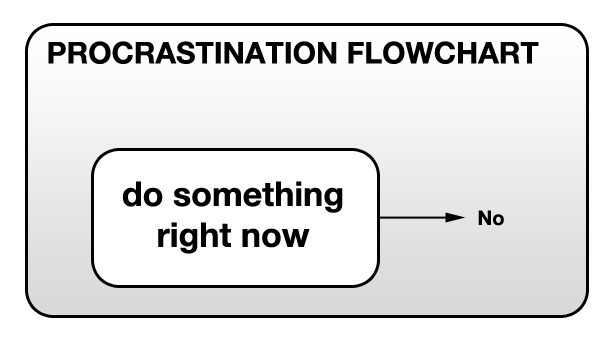 https://live.staticflickr.com/5792/30767165600_2ff36d39c6_n.jpg
17
Software Lesson #1
CS1313 Fall 2024
Outputting, Compiling and Running a C Program
% cat hello_world.c
/*
 *************************************************
 *** Program: hello_world                      ***
 *** Author: Henry Neeman (hneeman@ou.edu)     ***
 *** Course: CS 1313 010 Fall 2024             ***
 *** Lab: Sec 014 Fridays 1:00pm               ***
 *** Description: Prints the sentence          ***
 ***   "Hello, world!" to standard output.     ***
 *************************************************
 */
#include <stdio.h>

int main ()
{ /* main */
    /*
     ********************************
     *** Execution Section (body) ***
     ********************************
     *
     * Print the sentence to standard output
     * (i.e., to the terminal screen).
     */
    printf("Hello, world!\n");
} /* main */
% gcc -o hello_world hello_world.c
% hello_world
Hello, world!
18
Software Lesson #1
CS1313 Fall 2024
Anatomy of Outputting, Compiling and Running
Unix command to output to the screen
Unix prompt
% cat hello_world.c
/*
 *************************************************
 *** Program: hello_world                      ***
 *** Author: Henry Neeman (hneeman@ou.edu)     ***
 *** Course: CS 1313 010 Fall 2024             ***
 *** Lab: Sec 014 Fridays 1:00pm               ***
 *** Description: Prints the sentence          ***
 ***   "Hello, world!" to standard output.     ***
 *************************************************
 */
#include <stdio.h>

int main ()
{ /* main */
    /*
     ********************************
     *** Execution Section (body) ***
     ********************************
     *
     * Print the sentence to standard output
     * (i.e., to the terminal screen).
     */
    printf("Hello, world!\n");
} /* main */
% gcc -o hello_world hello_world.c
% hello_world
Hello, world!
Unix command to compile
Unix command to run
Program output
19
Software Lesson #1
CS1313 Fall 2024
A Less Simple C Program #1
/*
 ************************************************
 *** Program: my_add                          ***
 *** Author: Henry Neeman (hneeman@ou.edu)    ***
 *** Course: CS 1313 010 Fall 2024            ***
 *** Lab: Sec 014 Fridays 1:00pm              ***
 *** Description: Input two integers, compute ***
 *** their sum and output the result.         ***
 ************************************************
 */
#include <stdio.h>

int main ()
{ /* main */
   /*
    ***************************
    *** Declaration Section ***
    ***************************
    *
    *****************************
    * Named Constant Subsection *
    *****************************
    */
    const int program_success_code =  0;
   /*
    *****************************
    * Local Variable Subsection *
    *****************************
    *
    * addend: The addend value that the user inputs.
    * augend: The augend value that the user inputs.
    * sum:    The sum of the addend and the augend,
    *   which is output.
    */
    int addend, augend, sum;
Continued on the next slide.
20
Software Lesson #1
CS1313 Fall 2024
A Less Simple C Program #2
/*
    *************************
    *** Execution Section ***
    *************************
    *
    ***********************
    * Greeting Subsection *
    ***********************
    *
    * Tell the user what the program does.
    */
    printf("I'll add a pair of integers.\n");
   /*
    ********************
    * Input subsection *
    ********************
    *
    * Prompt the user to input the addend & augend.
    */
    printf("What two integers do you want to add?\n");
   /*
    * Input the integers to be added.
    */
    scanf("%d %d", &addend, &augend);
Continued on the next slide.
21
Software Lesson #1
CS1313 Fall 2024
A Less Simple C Program #3
/*
    **************************
    * Calculation Subsection *
    **************************
    *
    * Calculate the sum.
    */
    sum = addend + augend;
   /*
    *********************
    * Output Subsection *
    *********************
    *
    * Output the sum.
    */
    printf("The sum of %d and %d is %d.\n",
        addend, augend, sum);
    return program_success_code;
} /* main */
22
Software Lesson #1
CS1313 Fall 2024
A Less Simple C Program: Compile & Run
% gcc -o my_add my_add.c
% my_add
I'll add a pair of integers.
What two integers do you want to add?
5 7
The sum of 5 and 7 is 12.
% my_add
I'll add a pair of integers.
What two integers do you want to add?
1593
09832
The sum of 1593 and 9832 is 11425.
23
Software Lesson #1
CS1313 Fall 2024
Flowchart for my_add.c
A rectangle denotes an operation other than I/O or branching     (for example, calculation).
24
Software Lesson #1
CS1313 Fall 2024
Why Study C? #1
Many other programming languages, including some of the most popular today, are based on C, so learning C prepares you to learn many other programming languages:                    “Many later languages have borrowed directly or indirectly from C, including C++, C#, Unix's C shell, D, Go, Java, JavaScript … , Julia, Limbo, LPC, Objective-C, Perl, PHP, Python, Ruby, Rust, Swift, Verilog and SystemVerilog ….[5] These languages have drawn many of their control structures and other basic features from C. Most of them … also express highly similar syntax to C, and they tend to combine the recognizable expression and statement syntax of C with underlying type systems, data models, and semantics that can be radically different.” https://en.wikipedia.org/wiki/C_(programming_language)
25
Software Lesson #1
CS1313 Fall 2024
Why Study C? #2
C itself is the oldest programming language to have remained       in the top 10 most popular programming languages for        50 years (so far) without interruption (including that C was the #1 most popular 1986-2001): https://www.youtube.com/watch?v=qQXXI5QFUfw
These days, all of the top 10 programming languages are languages that are based on C (plus C itself). 
C is a procedural programming language, which helps you   to appreciate the power and usefulness of object-oriented and functional programming languages if you learn them later.
C is close to the metal: How you program in C is a lot like how the hardware operates, so learning C                         helps you understand how computer hardware behaves.
26
Software Lesson #1
CS1313 Fall 2024
Programming Exercise
Write a program that outputs the following text:
I love programming!
27
Software Lesson #1
CS1313 Fall 2024